Имя исследователя
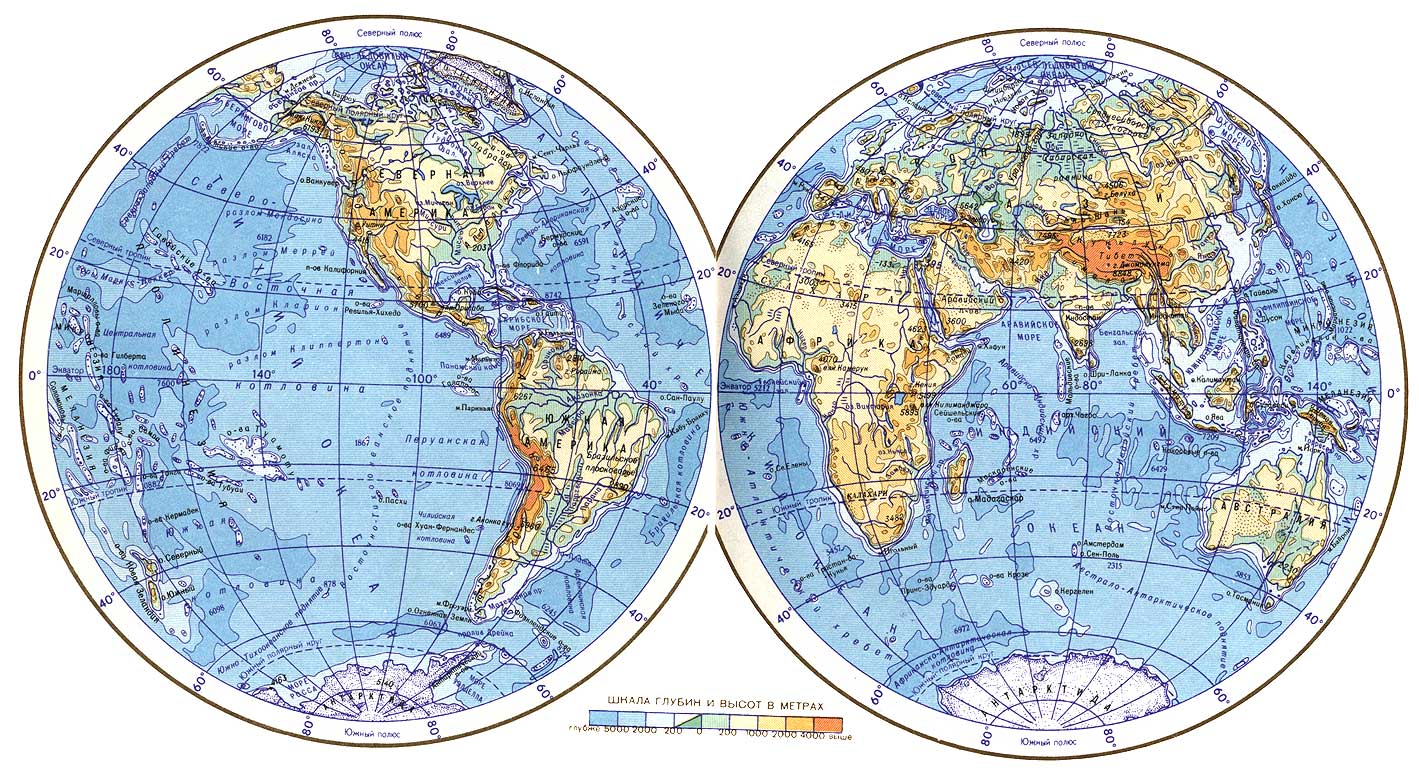 работа по географии
ученика (цы) 6 класса
Фамилия  Имя
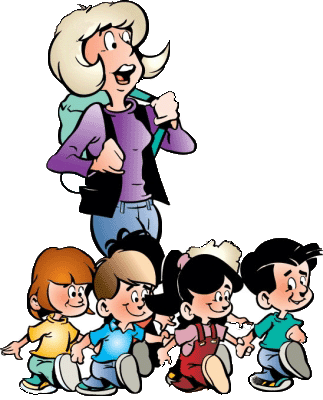 Полное название школы
Портрет исследователя, краткие  биографические сведения о нём
Важнейшие экспедиции, их цели, кем были организованы, кто в них принимал участие
Карты маршрутов экспедиций
Описание экспедиции, фотографии, рисунки, иллюстрирующие экспедиции     3-4 слайда
Результаты экспедиций, вклад исследователя в развитие географических знаний о Земле
Имя исследователя на современной карте
Перечень информационных ресурсов:
http://files.school-collection.edu.ru/dlrstore/01cc707c-3439-4b23-ac5b-39b95e3c87f3/meth_mat.pdf Методические рекомендации по использованию учебного комплекса «География. Планета Земля» для 6 класса.